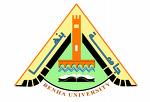 السنة التمهيدية للماجستير
اسم المادة : التحليل السوسيولوجي لقضايا سياسية معاصرة 
اسم الأستاذ : ا.د / نجلاء عبد الحميد راتب 
 القسم : قسم الاجتماع
المحاضرة الأولي
الدراسات التي مهدت لظهور علم الاجتماع البدوي .
دراسات المسعودى حول البداوة 
النظرية السوسيولوجية عند ابن خلدون كبداية حقيقية لعلم الاجتماع البدوى
المحاضرة الثانية
أنماط وأشكال البداوة 
دور علم الاجتماع البدوى في تنمية المجتمعات البدوية 
انحسار ظاهرة البداوة 
أزمة المجتمع البدوى في مصر
المحاضرة الثالثة
توطين البدو ( تعريف التوطين ) 
أهمية التوطين ووظائفه 
أنماط التوطين
نماذج لتوطين البدو داخل بعض أقطار الوطن العربي
المحاضرة الرابعة
نماذج عالمية لظاهرة البداوة
قبائل البدو في استراليا 
قبائل البدو في الاسكيمو
قبائل الهنود الحمر
قبائل الأزاندى في السودان
قبائل البوشمان في الجنوب الافريقي